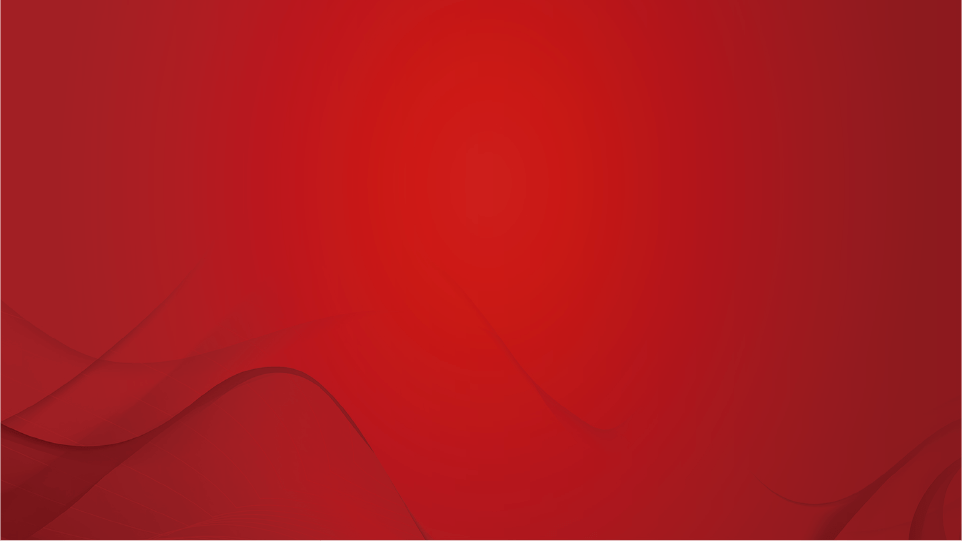 A1120619100001
执业编号
全国实盘课系列———
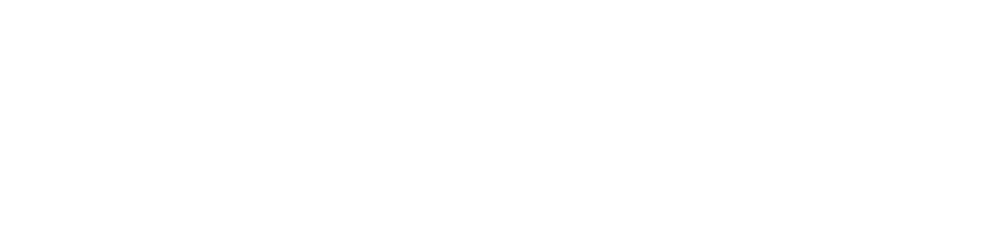 12月月线金叉
释放反弹动力
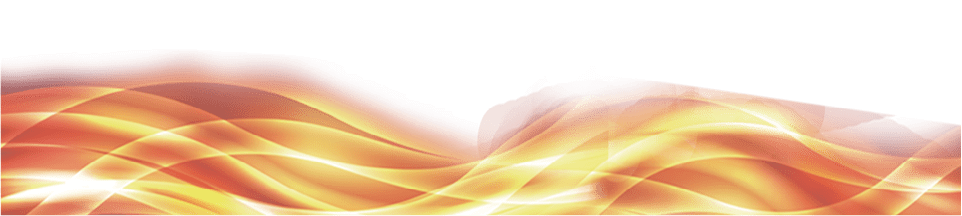 2023/12/1
张明科
经传投研
课程日期
盘面环境
大盘-情绪和仓位的判断
支撑压力位：支撑位3030，压力位3080；
资金量能：两市7705亿，略缩量，资金量能的不继让震荡分化压力增大；
节奏：周五金叉初期，结合3030仍需攻坚及量能不继，只考虑小幅加仓。北向资金的尾盘抄底，或会引发国内资金猜想，盘面压力缓和。
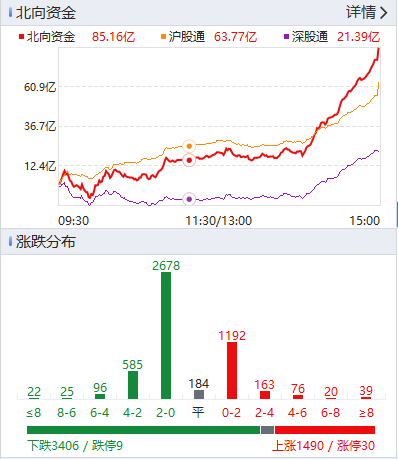 分时常见支撑压力位，不同级别的操作参考点
日内均线（分时黄色线-超短），5MA（5日均线-短），智能辅助线（底线-中）
热门板块
资金热门：华为供应链（新能源车/手机/鸿蒙）、医药、数字经济（要素）
二梯队：VR、预制菜、外贸
消息公告
内参
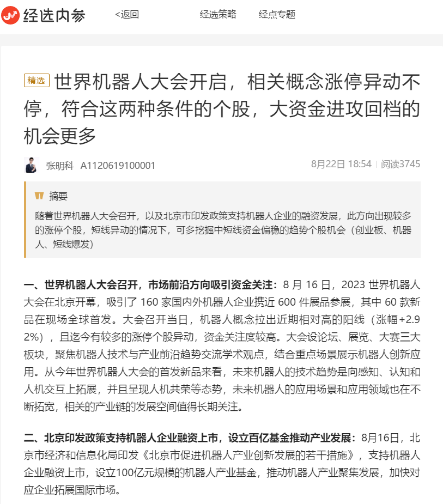 研究院→大咖圈子→金融智识营→内参
研究院→经传内参
当下阶段基本面和技术面相对较好的研究方向
频率：每周1篇(周二下午~周三早上更新）
节奏方向
板块选股
11-30
熊线上移
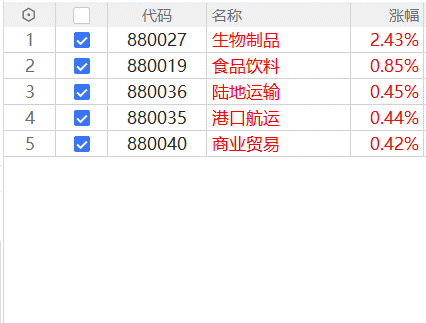 11月30日
熊线上移：趋势突破阶段
生物制品、视频饮料、陆地运输、商业贸易
超级控盘选股
超级单流入+控盘增加，中短线资金爆发强
有机构参与调研，效果更佳
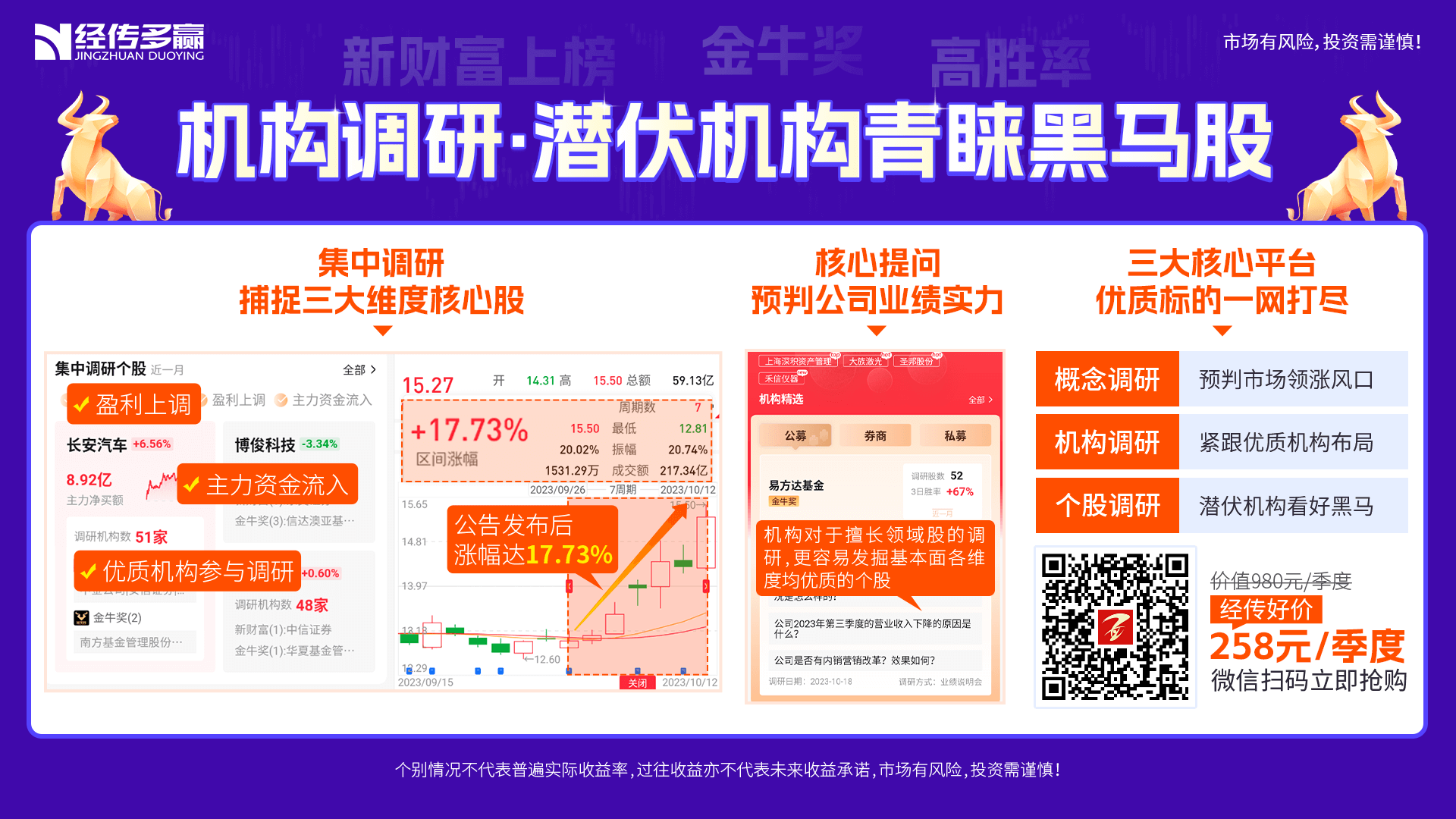 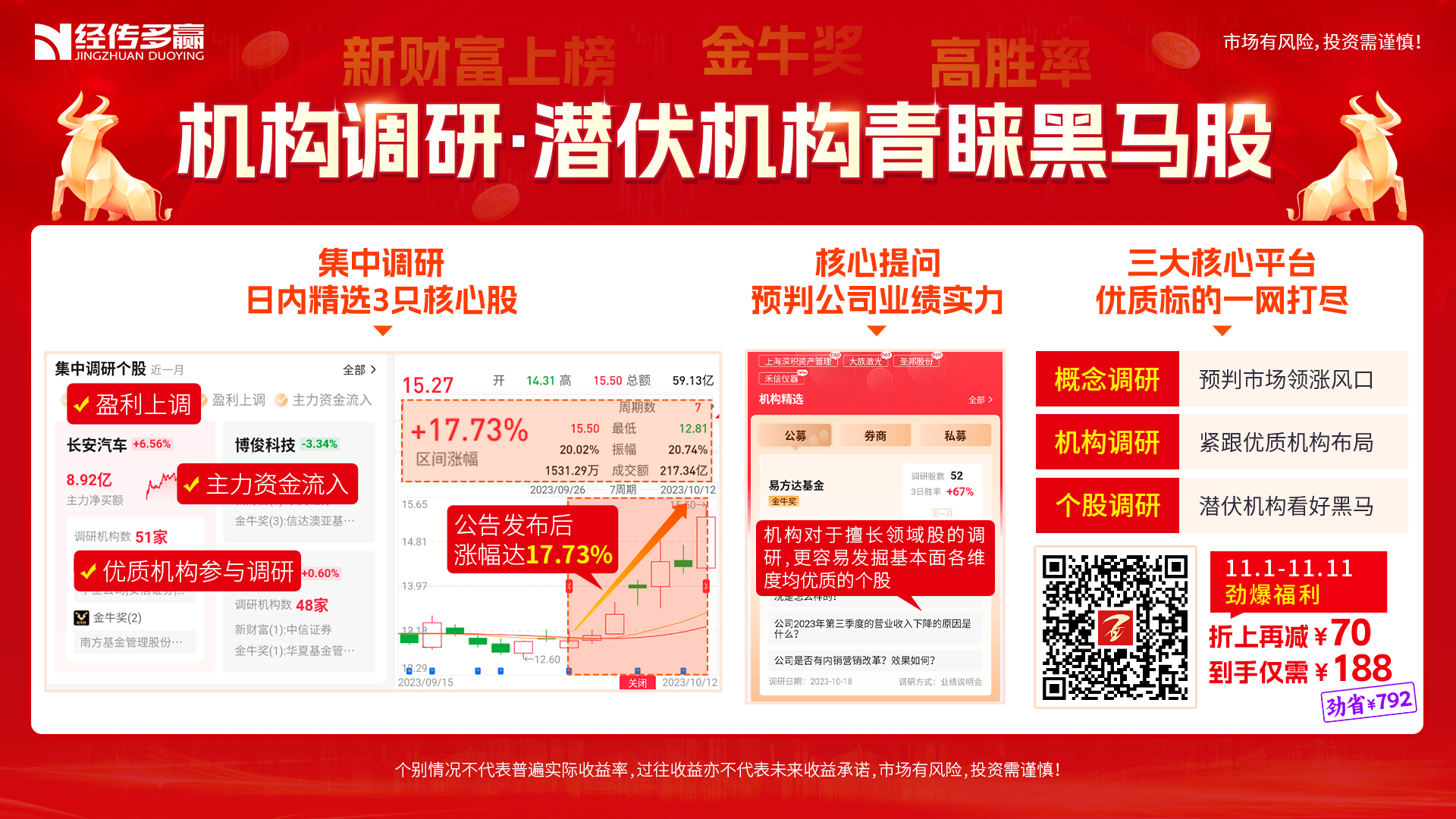 [Speaker Notes: https://activity.n8n8.cn/pc-page/jgdy?open=renewal&pageId=400000945]
机构调研：机构关注个股
调研的背后，是机构自身的关注甚至进场投资
概念调研
机构关注的方向，一定程度引发市场跟风投资
学习提升
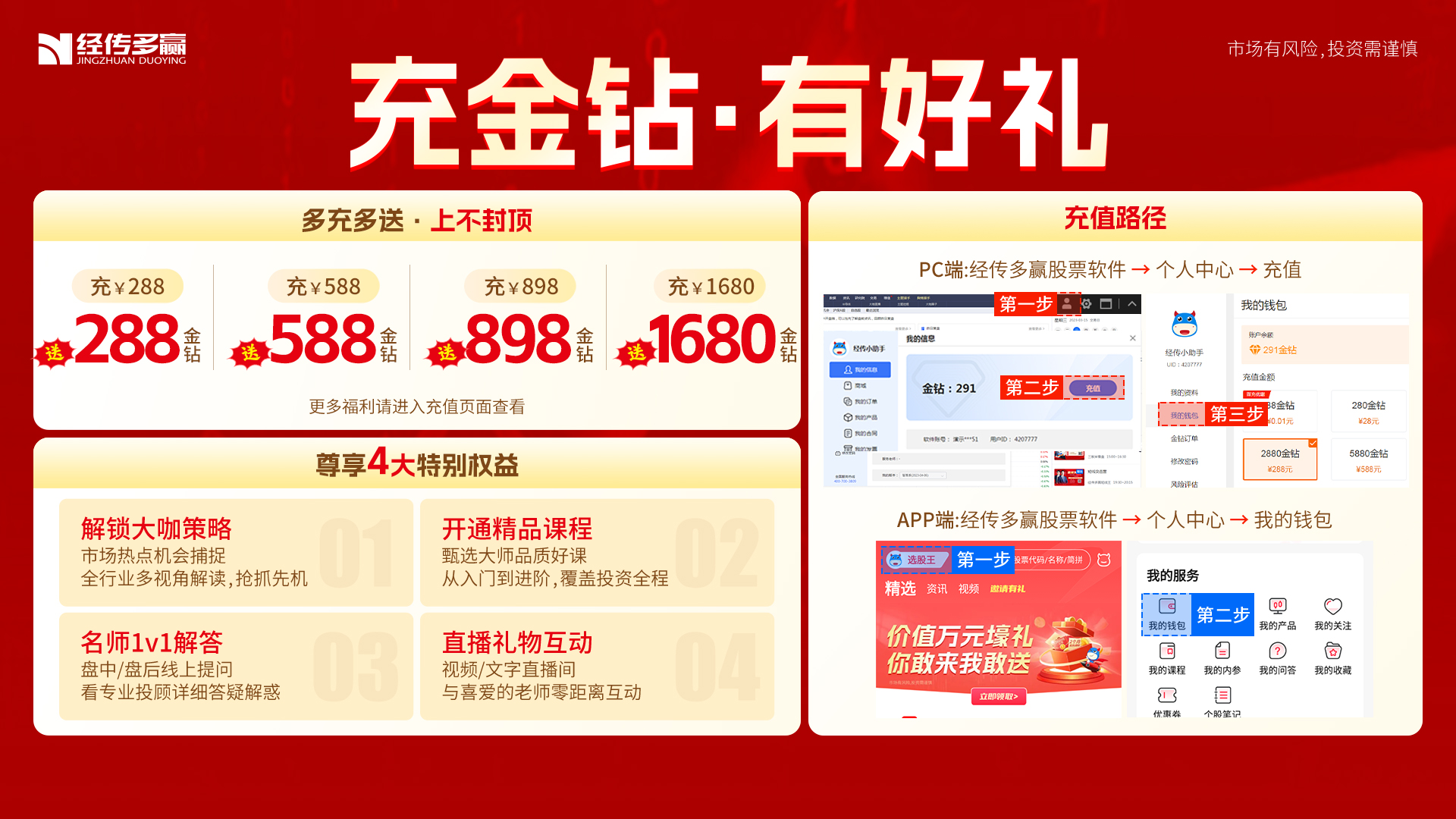 怎样找精品课程及复习回顾
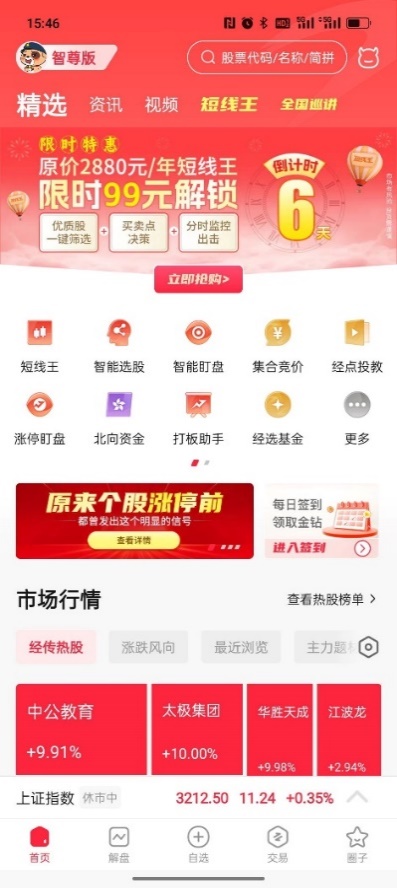 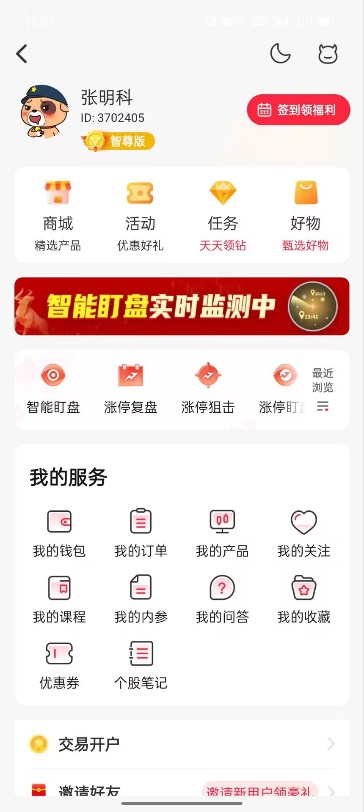 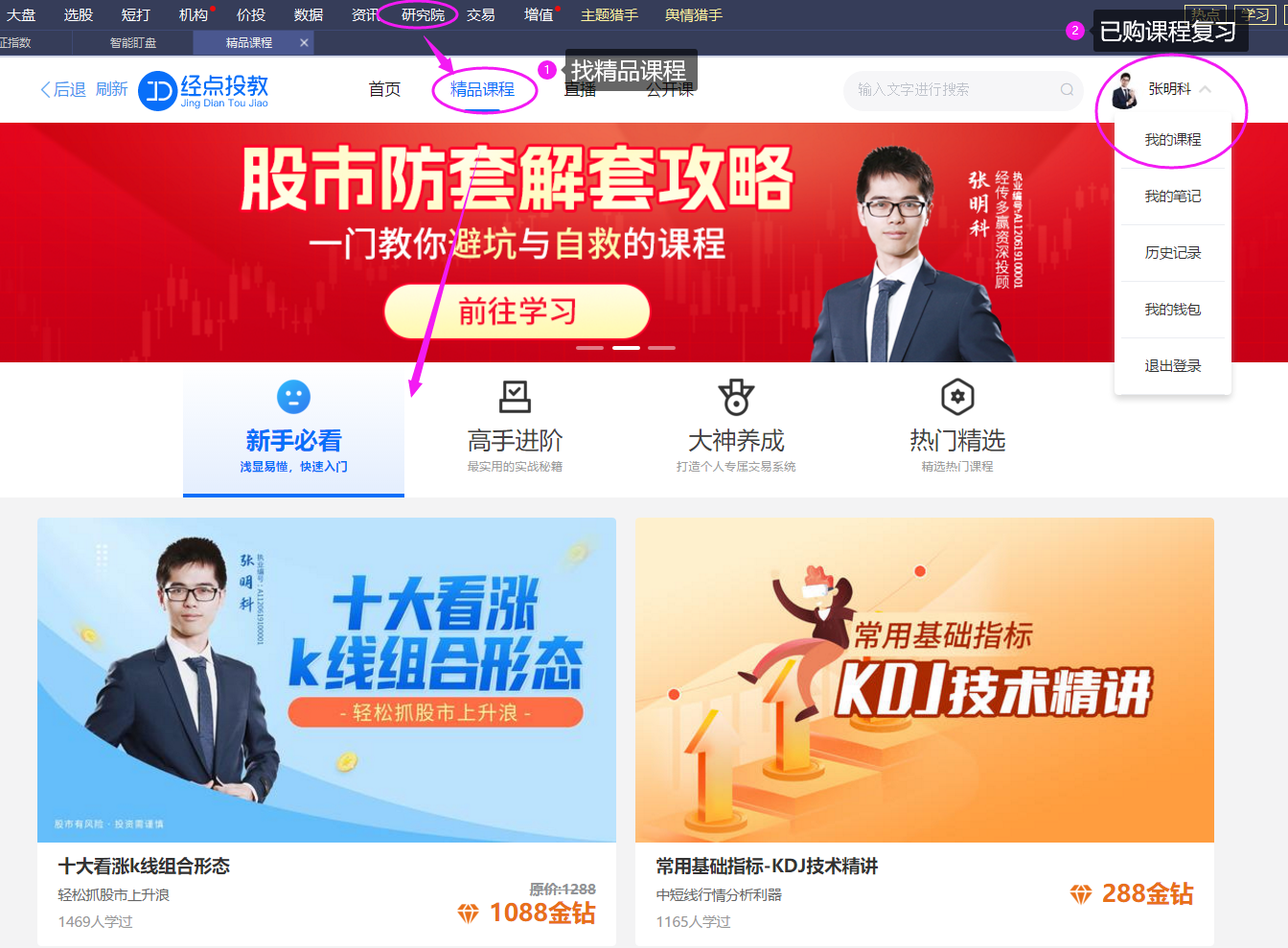 复习
找课
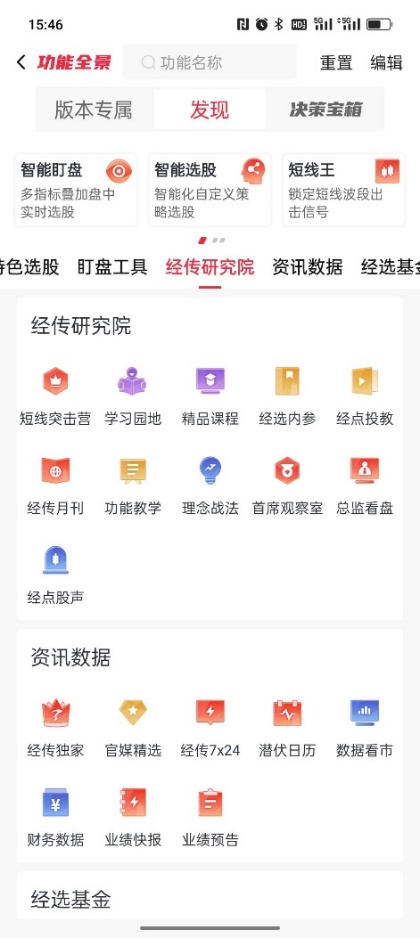 电脑版
手机版
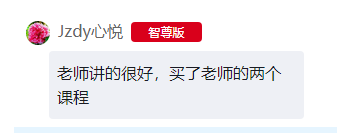 精品课